Senjorų SOCIALINĖ VEIKLa
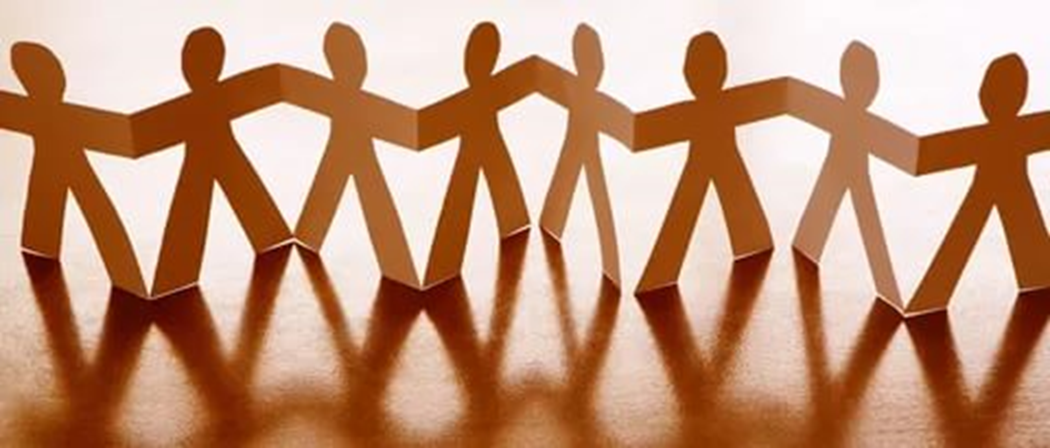 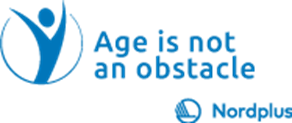 Įvadas Senjorų SOCIALINĖi VEIKLai analizuoti
Kai kurie žmonės galvoja apie naudą visiems žmonėms, Jiems rūpi kitų žmonių problemos

Kodėl?
VALSTYBĖs ATSAKOMYBĖ UŽ savo piliečius
Šiuolaikinės valstybės yra teisiškai įpareigotos ginti ir skatinti žmogaus teises be diskriminacijos:

teisė į socialinę apsaugą;

tinkamo išmokų teikimo užtikrinimas 
pagal aiškius ir skaidrius tinkamumo
 kriterijus ir teises;

tinkamas institucijų ir tarnybų 
administravimas.
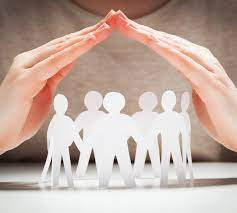 pilietybė ir pilietinis dalyvavimas
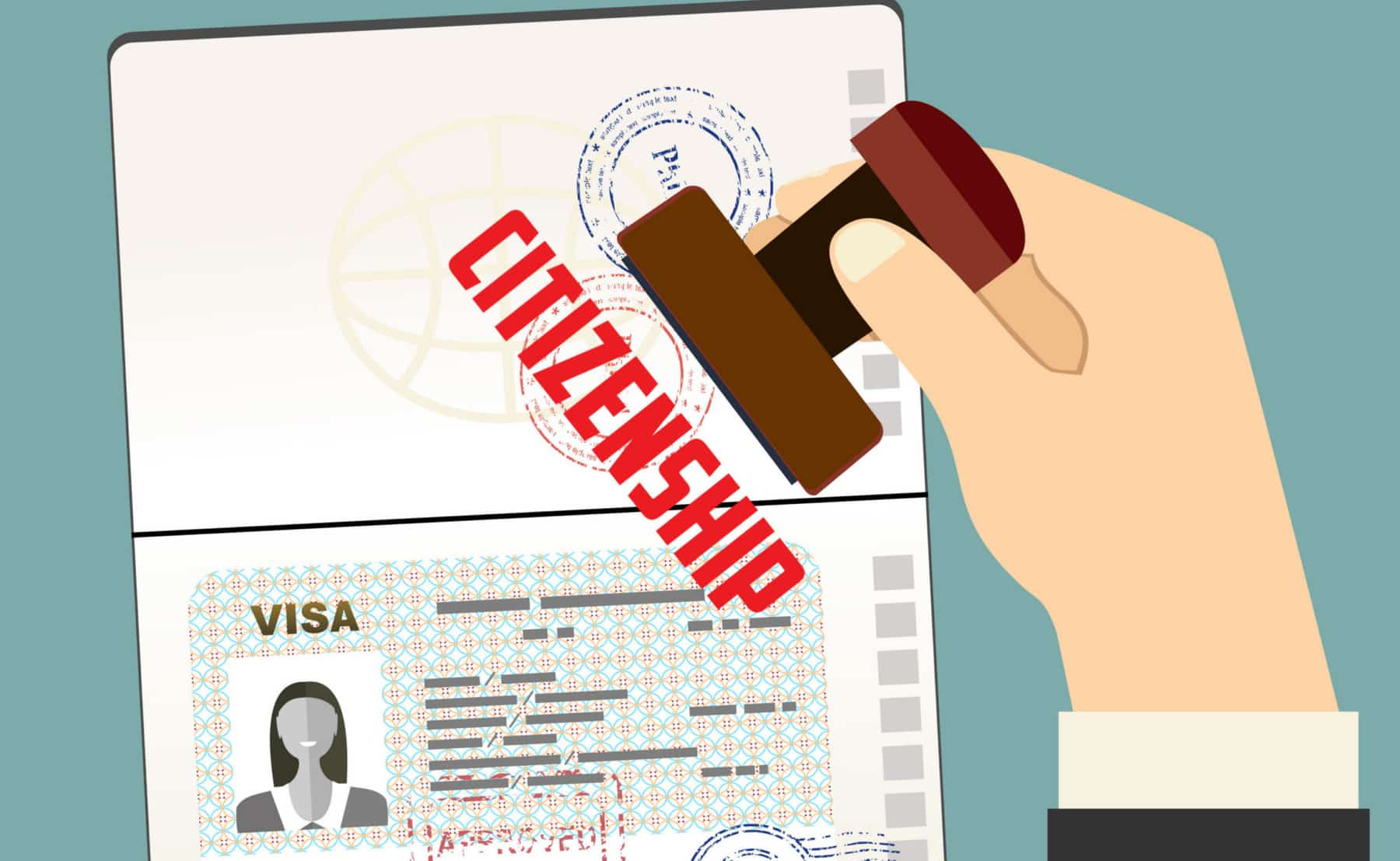 Būti piliečiu reiškia sutikti su esama tos valstybės teisine kultūra ir prisiimti tam tikrus įstatymų apibrėžtus įsipareigojimus


Sąvoka „pilietinis dalyvavimas“ dažnai vartojama netiesioginio dalyvavimo formoms apibūdinti, pavyzdžiui, narystei interesų grupėje ar balsavimui rinkimuose ar dalyvavimui nevyriausybinėse organizacijose.
PILIEČIŲ DALYVAVIMO SVARBA nacionaliniame plėtros procese
Turi būti ryšys tarp piliečių ir vyriausybės, kai vyriausybė informuoja ir išklauso piliečius, o piliečiai išsako savo nuomonę ir norus vyriausybei

skatina visuomenės ir valdžios institucijų dialogą;
pagerina skaidrumą ir atskaitomybę;
padeda spręsti specifines konkretaus regiono problemas;
padeda išryškinti bendruomenės poreikius ir prioritetus;
leidžia valstybės tarnautojams parodyti piliečiams, kad jie dirba atsakingai;
ugdo abipusį pasitikėjimą.
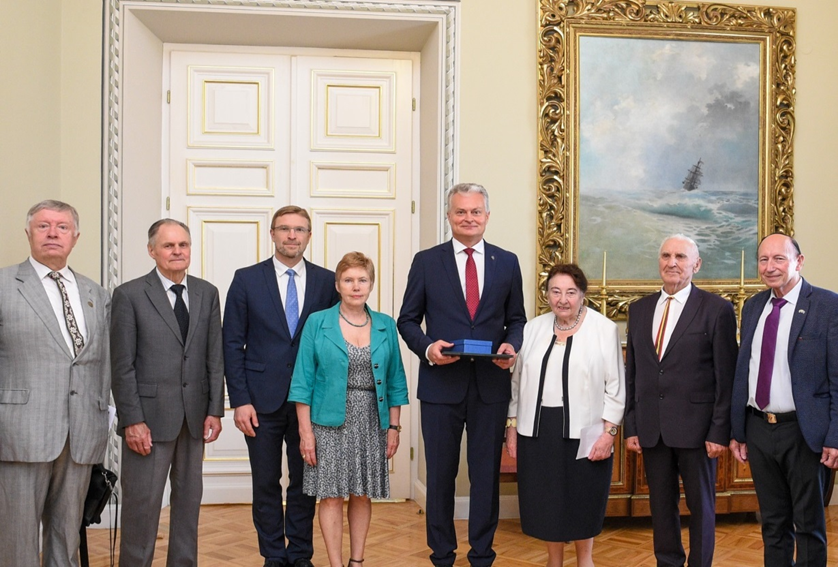 Aktyviausių LPS „Bočiai“ narių susitikimas su prezidentu Gitanu Nausėda ir Socialinės apsaugos ir darbo ministru Linu Kukuraičiu, 2020 m.
įtaka visuomenės nuomonei ir sprendimų priėmimui
PILIETINĖS VISUOMENĖS SAMPRATA ir pobūdis
yra sfera, kurioje asmenys susiburia ir sudaro grupes, dirba bendrose įmonėse,  dalijasi interesais,  bendrauja svarbiais ir kartais ne tokiais svarbiais klausimais;
skatina individualias ir kolektyvines žmogaus teises, įskaitant teisę į gyvenimą, laisvę, švietimą, vystymąsi, orumą, padorų darbą, socialinį teisingumą ir žmonių lygybę.
PILIETINĖS VISUOMENĖS TURINYS
NEVYRIAUSYBINĖS ORGANIZACIJOS
nevyriausybinėms organizacijoms būdingi šie bruožai :
nepriklausomybė nuo vyriausybės ir viešojo administravimo;
ne pelno paskirstymo principas (gautas pelnas nėra paskirstomas steigėjams, darbuotojams ar nariams, bet investuojamas į pagrindinę veiklą);
savivalda ir savanorystė (nemokamas narių įėjimas ir pasitraukimas);
tarnystė visuomenės interesams;
nėra tikslo dėl valdžios ir tiesioginio dalyvavimo rinkimuose.
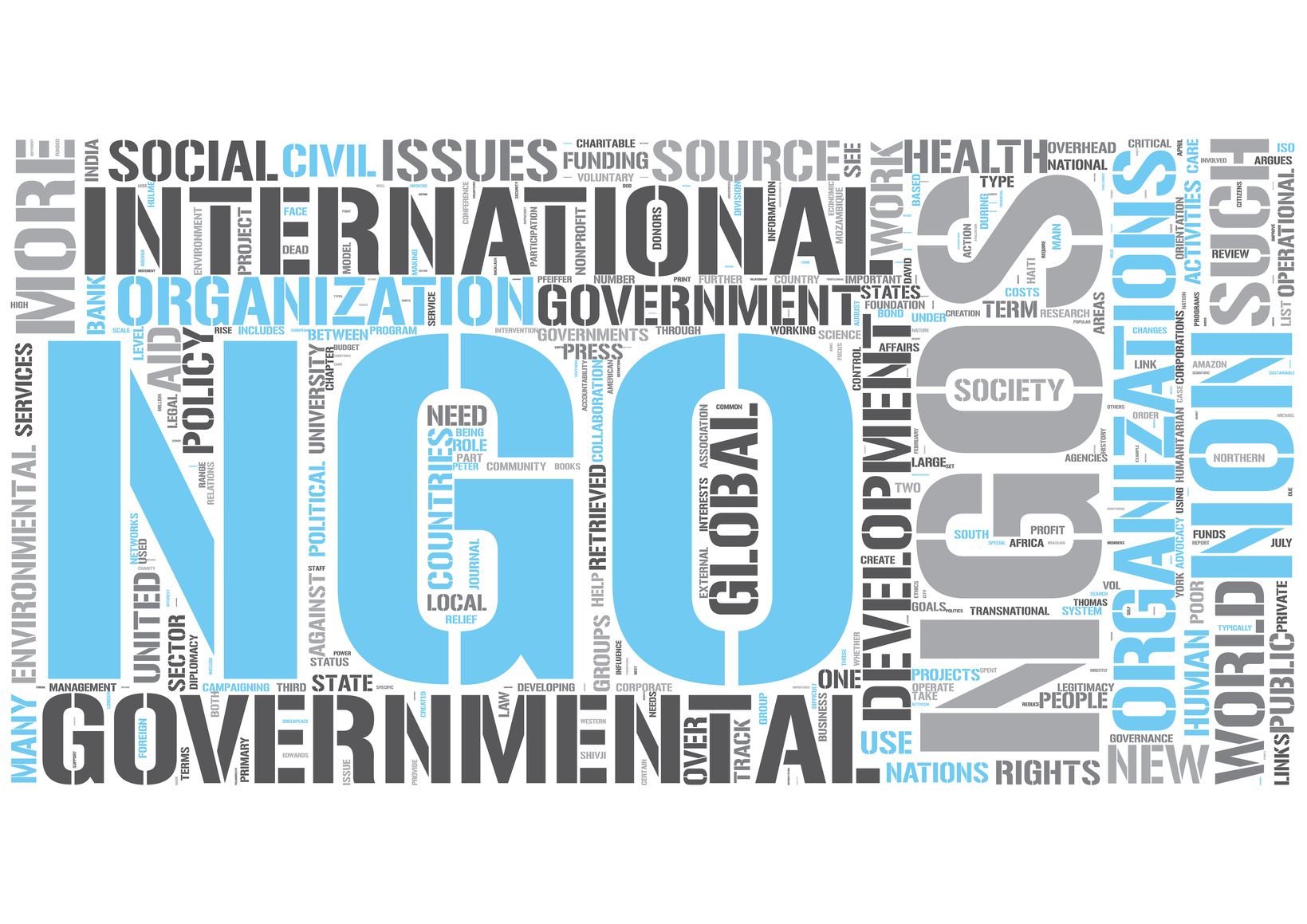 Lietuvos senjorų Organizacijos
Lietuvos pagyvenusių žmonių asociacija;
Lietuvos pensininkų sąjunga „Bočiai“;
Trečiojo amžiaus universitetas;
Lietuvos pagyvenusių žmonių asociacija EURAGAS.
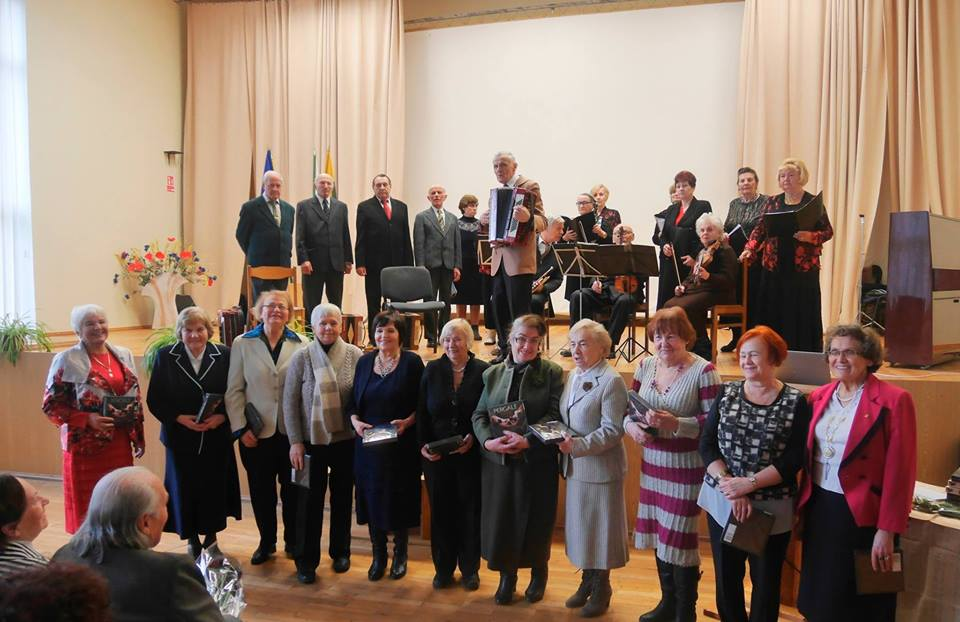 MAŽESNių REGIONinių NEVALSTYBINių ORGANIZACIJų KūRImas
Apvalus stalas
AČIŪ!
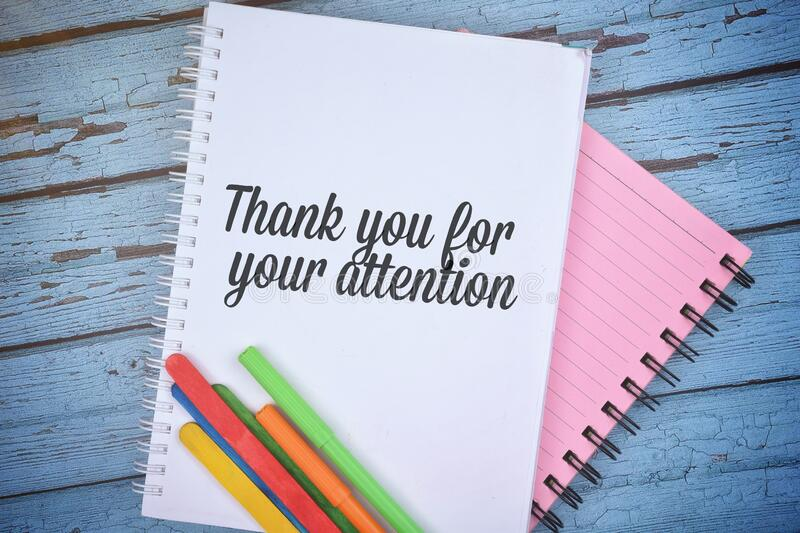